Integral Mission:The Example of Jesus
Dennis Mwangwela
Director, Integral Mission
Integral Mission
Story
Origins of Integral Mission
The term integral mission can sound complicated. 
World Relief did not invent integral mission. It is a globally recognized concept, especially by global south-led mission movements. 
It represents the idea of the whole gospel. Its original meaning comes from the analogy of whole wheat bread or “pan integral” in Spanish. 
It should convey the idea of the whole gospel — just like in whole wheat bread, you cannot separate the yeast and water from the flour
World Relief Definition
“Ordinary people,
in community as the church,
seeing people as Jesus saw them,
naturally teaching and doing the things Jesus did,
in the way Jesus did,
with the attitude Jesus had,
and with the objectives and outcomes Jesus had.”
“The Spirit of the Lord is on me, because he has anointed me to proclaim good news to the poor. He has sent me to proclaim freedom for the prisonersand recovery of sight for the blind, to set the oppressed free, to proclaim the year of the Lord’s favor".

Luke 4:18 – 19
Jesus Christ's Ministry
Luke 18:35-19:10
Bartimaeus and Zacchaeus lived in Jericho, they were part of very different social worlds. 
In both stories, we see their mutual need for Jesus to bring new life to every part of these two men. 
Whether bound in material poverty, blind and begging by the road, or trapped in broken systems of economic privilege, every person is need of the healing of Jesus both materially and spiritually.
Jesus Christ's Ministry
He asked them, “What are you discussing together as you walk along?”
They stood still, their faces downcast. One of them, named Cleopas, asked him, “Are you the only one visiting Jerusalem who does not know the things that have happened there in these days?”
“What things?” he asked. “About Jesus of Nazareth,” they replied. “He was a prophet, powerful in word and deed before God and all the people. 

Luke 24:17 – 19
Great Commission & Great Commandment
God has commissioned the Church to both Great Commission (Matthew 28:18-21)and Great Commandment (Matthew 22:35-40).

Integral Mission is the proclamation (Great Commission) and demonstration (Great Commandment) of the gospel.
Great Commission & Great Commandment
By practicing Integral Mission, we are following the example of Jesus Christ


We join God in His work of transforming and changing lives at every level of the human experience.
Integral Mission
Story
Integral Mission 

is not a project or program 
is not for an activity for a few people but all members of the body of Christ
is not just word and deed together— but inseparable

Integral mission is best exampled by Jesus Christ.
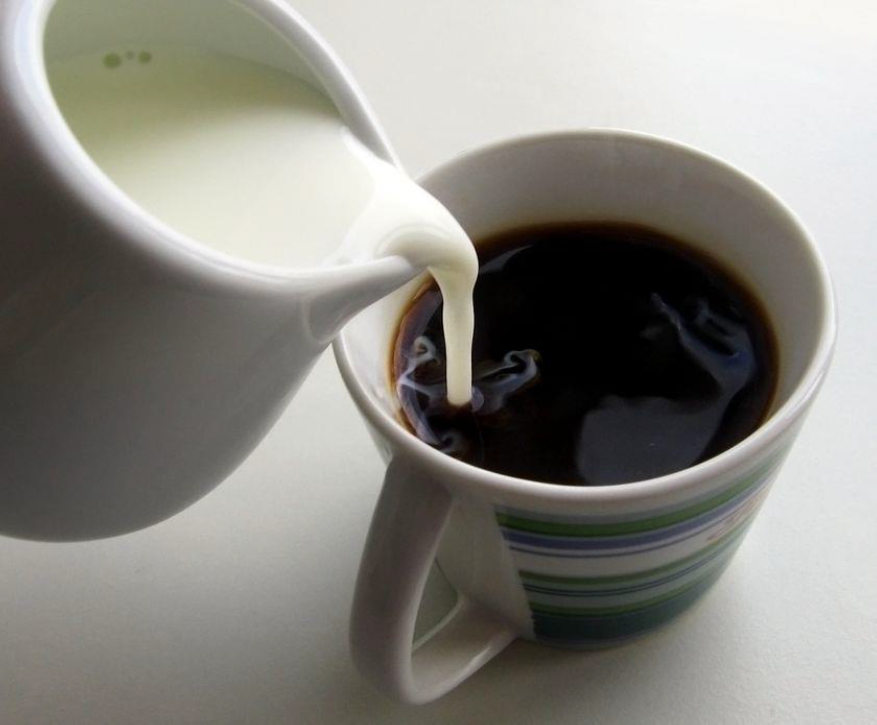